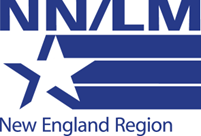 Navigating NECDMC
Andrew Creamer, MAEd, MSLIS
Scientific Data Management Specialist Brown University

Co-Coordinator, NECDMC
UMass Medical School
NN/LM NER
Organization
Mapped to NSF DMP recommendations

Case-based 

A la carte 

Starting place
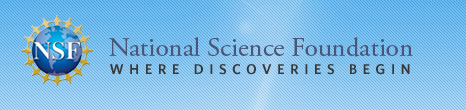 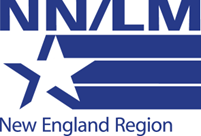 Template
Local resources, tools

Local contacts

Local policies

Landscape
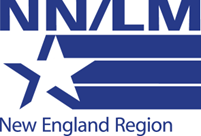 Teaching Materials
Module text

Module slides

Activities

Cases
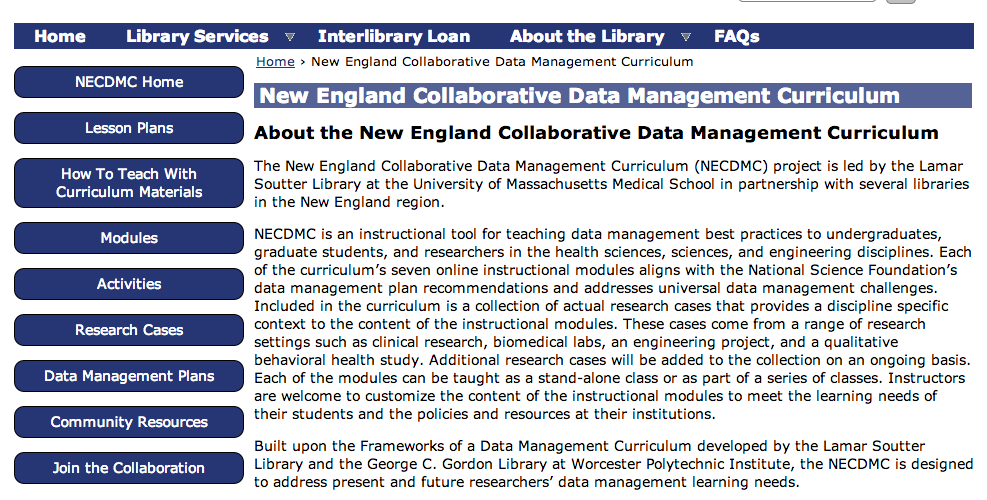 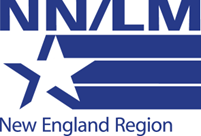 Module 1
Intro to RDM 

ORI data management issues

Best practices

Overview module

Showcase for local resource, tool, contacts, policies
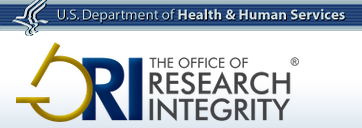 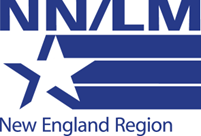 [Speaker Notes: Evolving data management and sharing 

Reasons for managing data]
Issues
Data retention
Data ownership
Data privacy
Data storage, backup and security
Data description
Data sharing
Data archiving and preservation
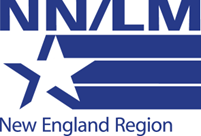 Suggested Activities
Completing a data management plan

Looking over a real example of a data management plan

Environmental scans: To whom do I talk to about…Where do I find…
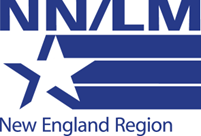 Module 2
Stages of research

Lifecycle planning

File naming

Folder structuring

Open formats
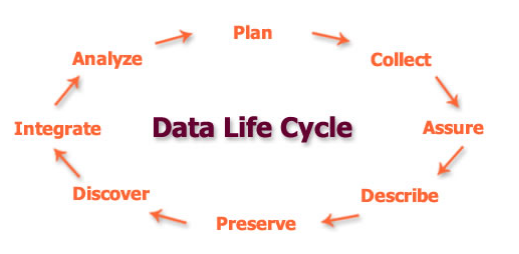 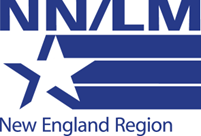 Activities
Identifying stages of research

File naming and folder structuring 

Creating a data dictionary

Cleaning data
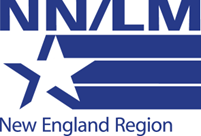 Module 3
Intro to metadata


Disciplinary metadata 


Metadata for datasets
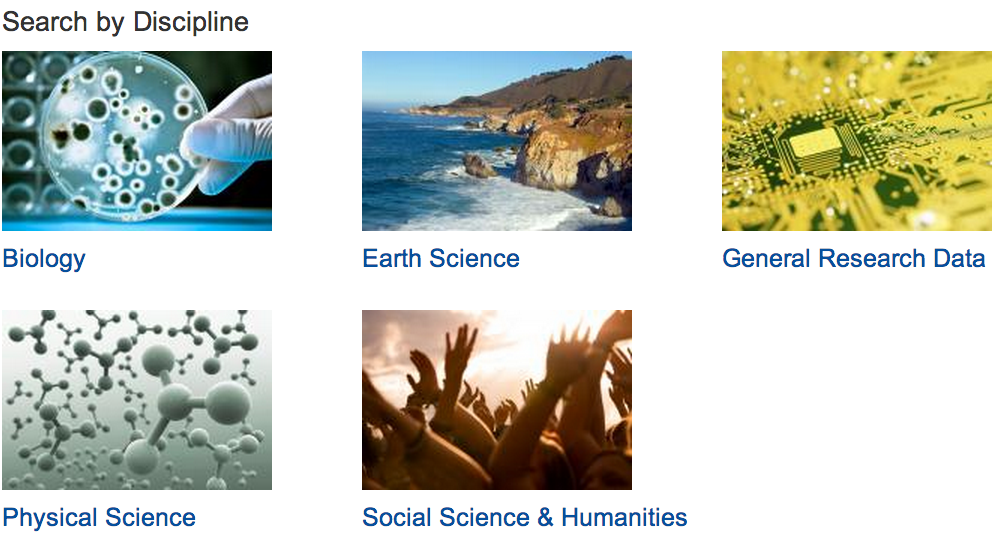 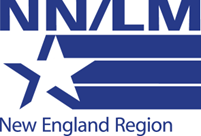 Activity
Interpreting metadata elements

Completing minimum metadata for a repository record

Applying disciplinary metadata
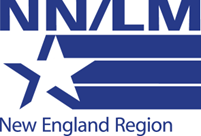 Module 4
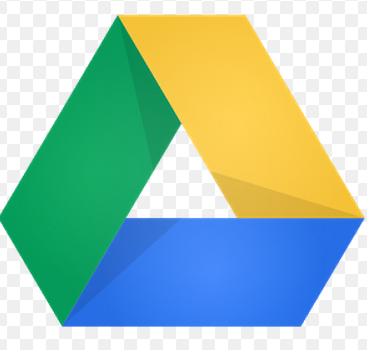 Differentiating methods of storage

Explanation of backups

Options for security

Issues with the Cloud
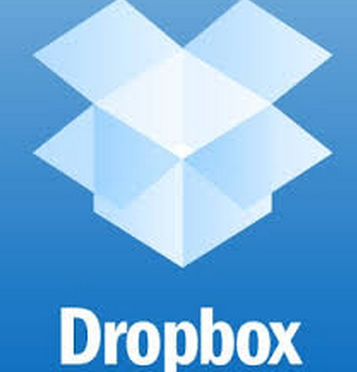 Activity
Checklist

Matching options for specific situations (encumbered data; restricted access data)
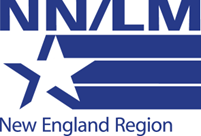 Module 5
Data as intellectual property

Data privacy issues

Data ownership

Data retention
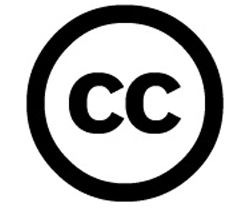 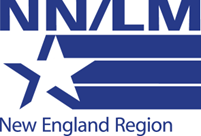 Activity
De-identifying/anonymizing data

Case studies (ownership and ethics)
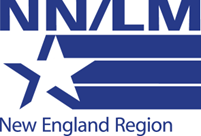 Module 6
Sharing data

Using and repurposing data

Citing data

Measuring impact of data

Data licensing
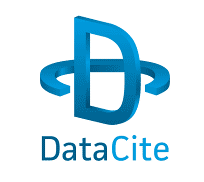 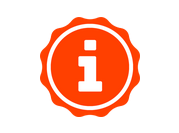 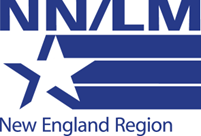 Activity
Creating a data citation

Interpreting a data citation

Choosing a data license

Interpreting a data license

Interpreting a Data Use Agreement (DUA)
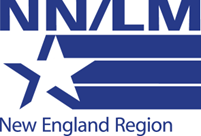 Module 7
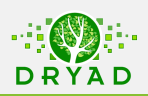 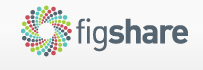 Differentiating IR, DR, OR
Depositing data
Records management, retention and appraisal
Long-term data management 
Long-term vs permanent archiving and preservation
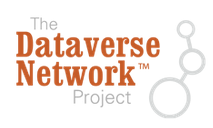 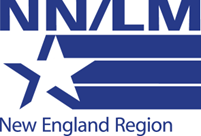 Activity
Appraisal activities

Differentiating among repositories (re3data.org)

Locating data in a repository
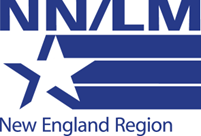 Cases = Teachable Moments
Best practices


Horror stories


Disciplinary specialization
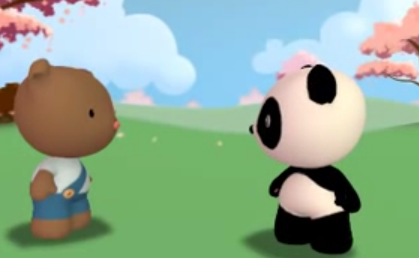 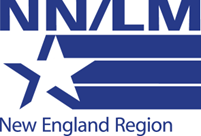 Customizing NECDMC
Resources, tools

Contacts

Policies

Getting the foot in the door
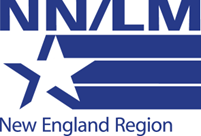 Resources and Tools
Stages of data: LabView™ 

Repository: BDR

Storage: RData

Ethics: Identity Finder™
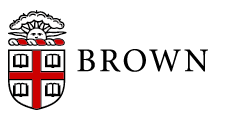 Contacts
Who can help me store data? 
Who can tell me how long to retain my data?
Who can help me to license my data? 
Who can help me to describe my data? 
Who can appraise my data? 
Who can help me publish my data?
Policies
Retention Policies 
Data Privacy
Data Ownership
Electronic Theses and Dissertations and Embargoes
Intellectual Property
Data Security
Foot in the Door
Grant writing
TA and new faculty
BEARCORE (NSF Ethics)
Broader Impacts (NSF)
T32 (NIH) and IGERT (NSF) Training grants
Research methods
Responsible Conduct of Research (RCR) Training
Undergraduate Teaching Research Awards
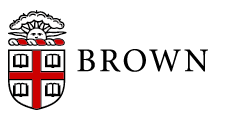 [Speaker Notes: Opportunities to teach NECDMC]
For More Information
Andrew_Creamer@Brown.EDU
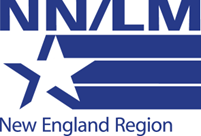